会員各位
福井県薬剤師会　医療安全委員会　第2回　医療安全シンポジウム
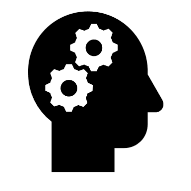 医療の「質」を考える
テーマ
「うちの取り組みは大丈夫かな。他に何か方法はないかな。」という素朴な気持ちからこのシンポジウムは生まれました。明日からの業務に生かしていただける題材満載で第2回医療安全シンポジウムを開催いたします。是非ふるってご参加ください。
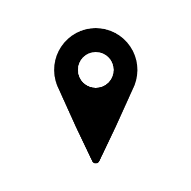 日　時　：平成29年12月6日（水）　　　19：00～21：00
場　所　：福井県立病院　3F　講堂　　福井市四ツ井2丁目8-1
＜医療安全管理委員会からの報告＞　　  19：00～19：15
１．インシデント報告システムについて　　　　　　　　　　　　　　　村瀬　英樹
２．平成28年度インシデントアクシデント報告　　　　　　　　　　　刀禰　真紀
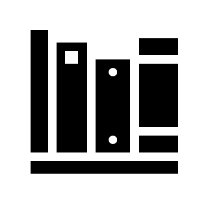 ＜シンポジウム＞　　　　　　　　　　 　19：15～21：00
座長　市立敦賀病院薬剤部長　荒木隆一先生

１．業務手順書を活用しましょう！（仮）
　　　　　　　　　　　　　　　　　　　　　　　   あわの薬局　堀   　和子先生
２．物から人へ　でも物の管理も大事（他業種に学ぶ）
　　　　　　　　　　　　　　　　　　　　　   （株）ファイネス　村瀬　英樹先生
３．1人勤務の時、私はこうしてます　
　　　　　　　　　　　　　　　　　    全快堂薬局　中藤店　石井　利実先生
４．高齢化社会に向けた患者とのコミュニケーション
　　　　　（服薬支援の活動を中心に）　
　　　　　　　　　　 （株）ナチュラルライフ　らいふ薬局　中村　  薫先生
５．総合討論
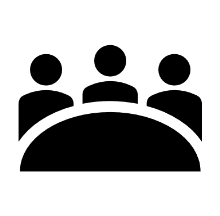 医療安全確保の定期研修は業務手順書において求められています。
共催：（一社）福井県薬剤師会　福井県病院薬剤師会
＊演題・内容は予告なく変更する場合がありますのでご了承ください。
返信先：事務局（FAX：0776-27-4077）　「申込書」　切らずにこのままでご送信ください。
研修シール：　日本薬剤師研修センター生涯研修制度１単位、日病薬病院薬学認定薬剤師制度 申請中
会　　費　 　：　県薬・病薬会員・未就業薬剤師登録者　無料、　非会員　￥5,000